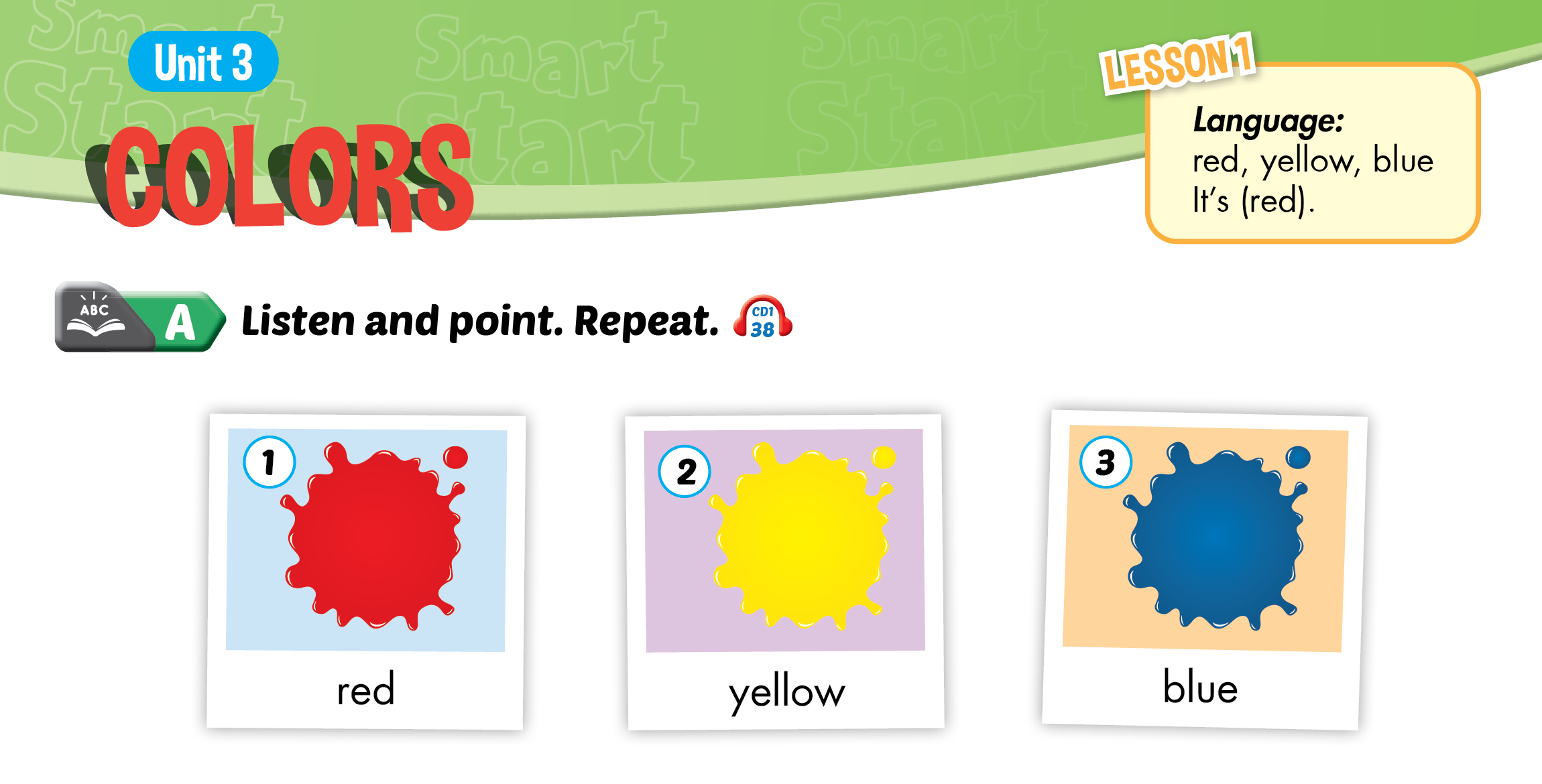 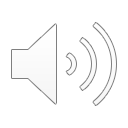 Lesson 1
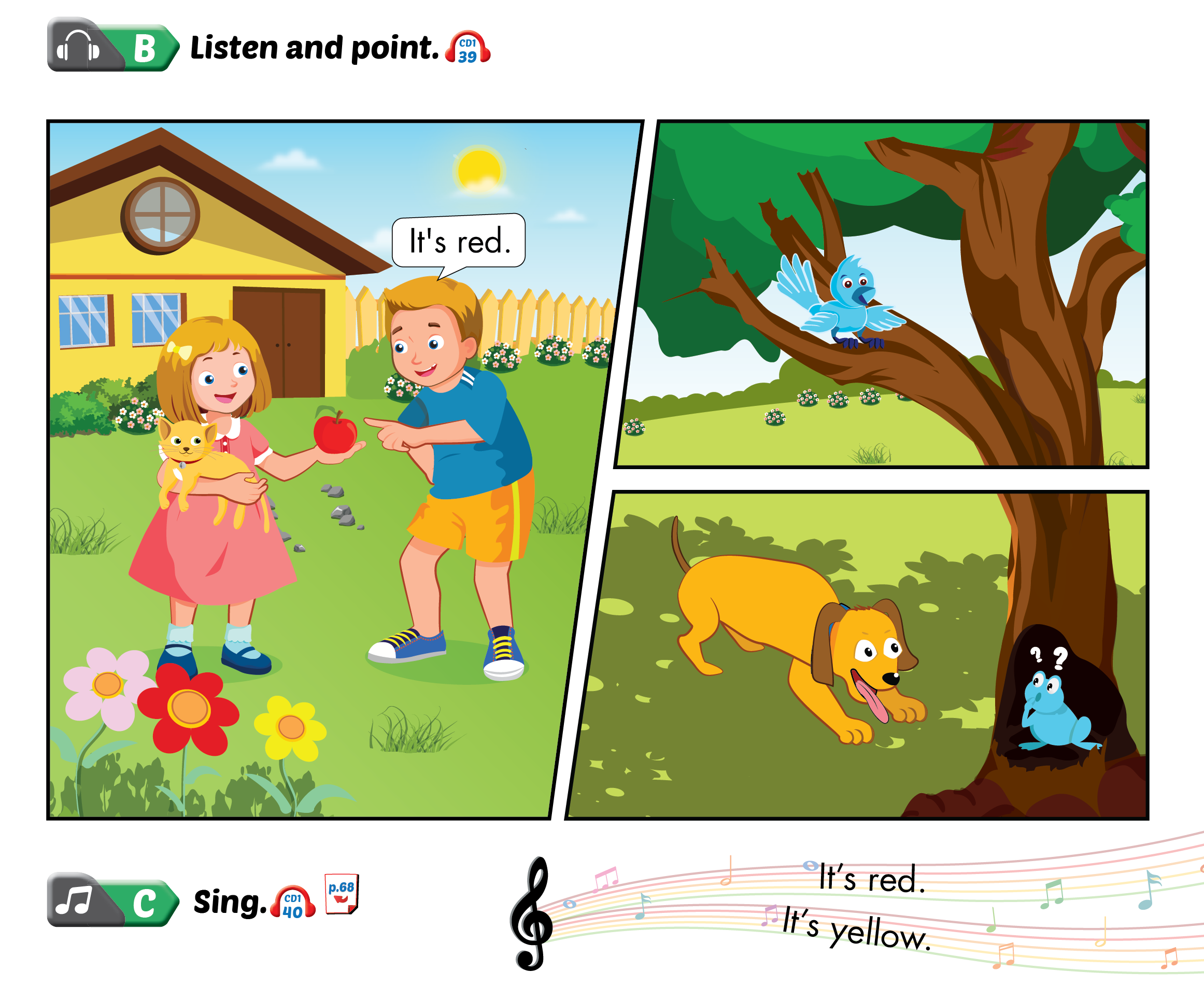 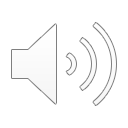 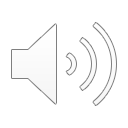 Lesson 1
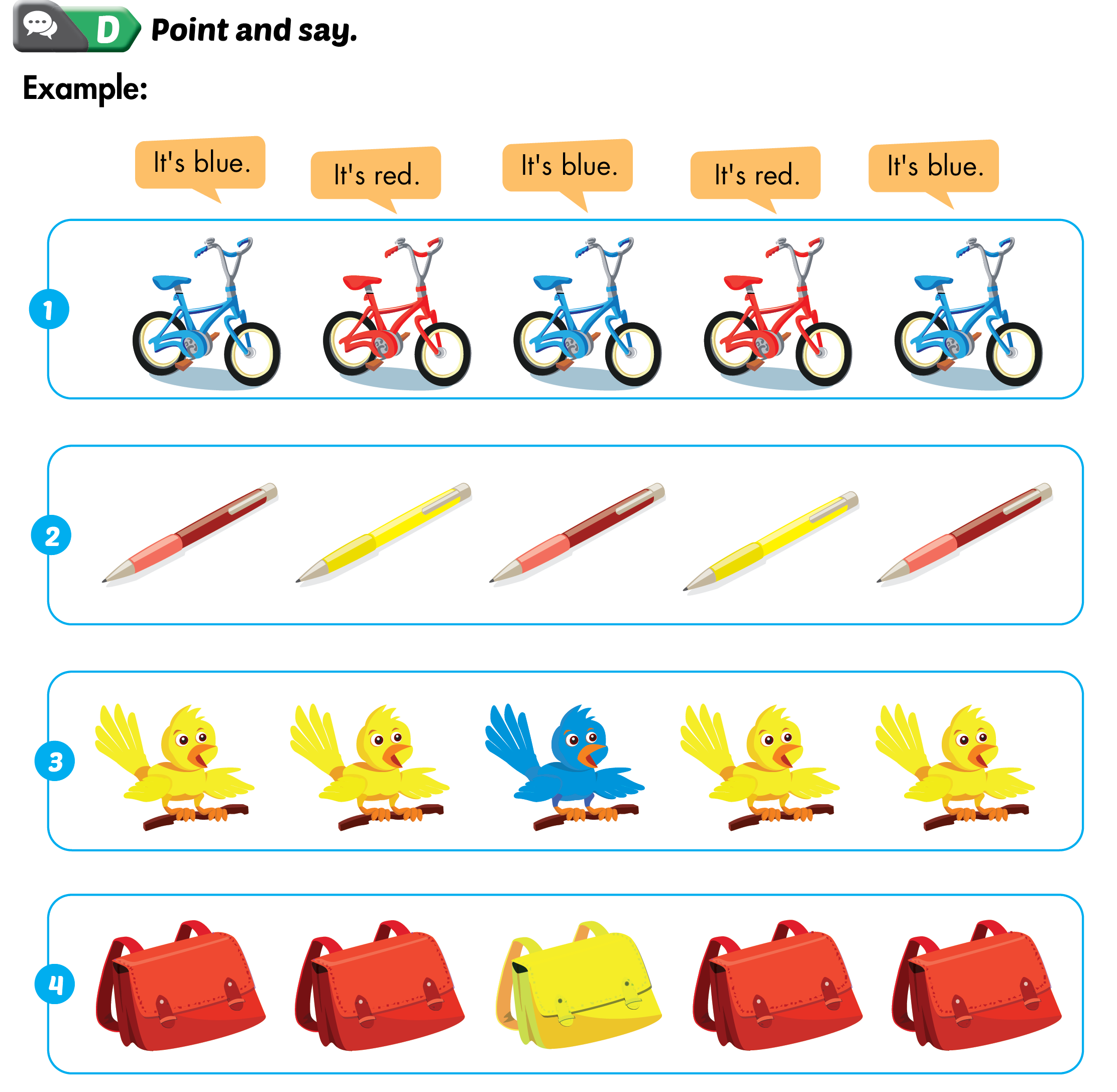 Lesson 1
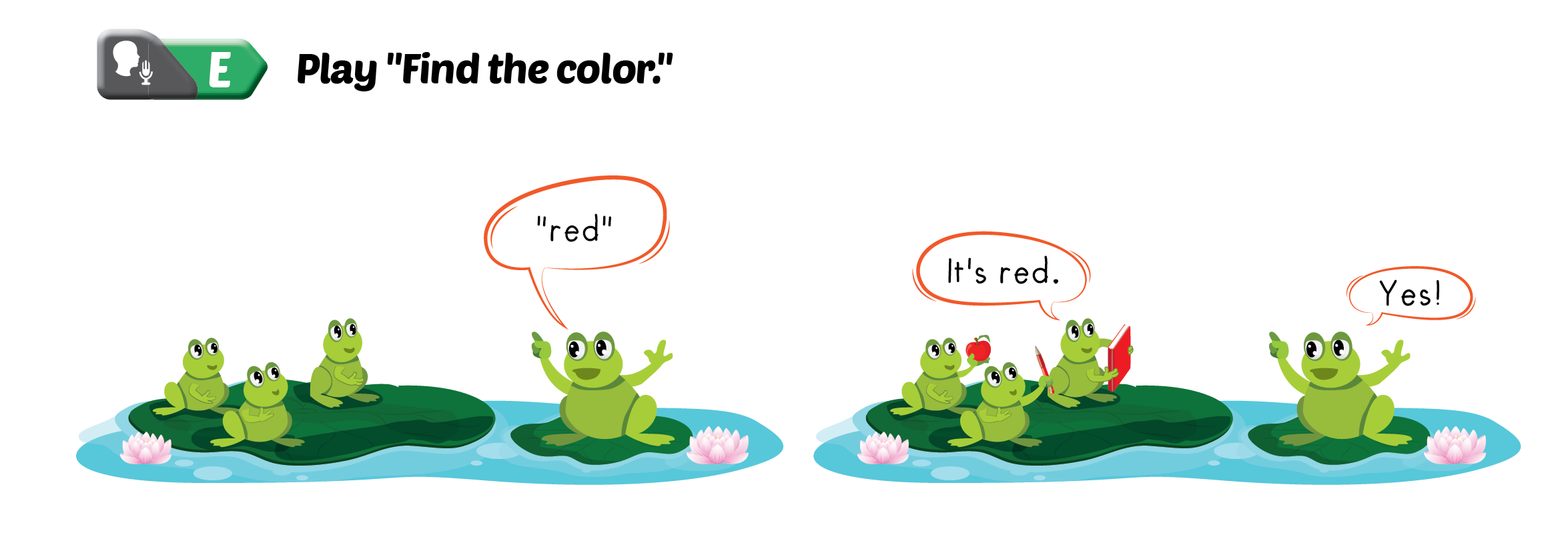 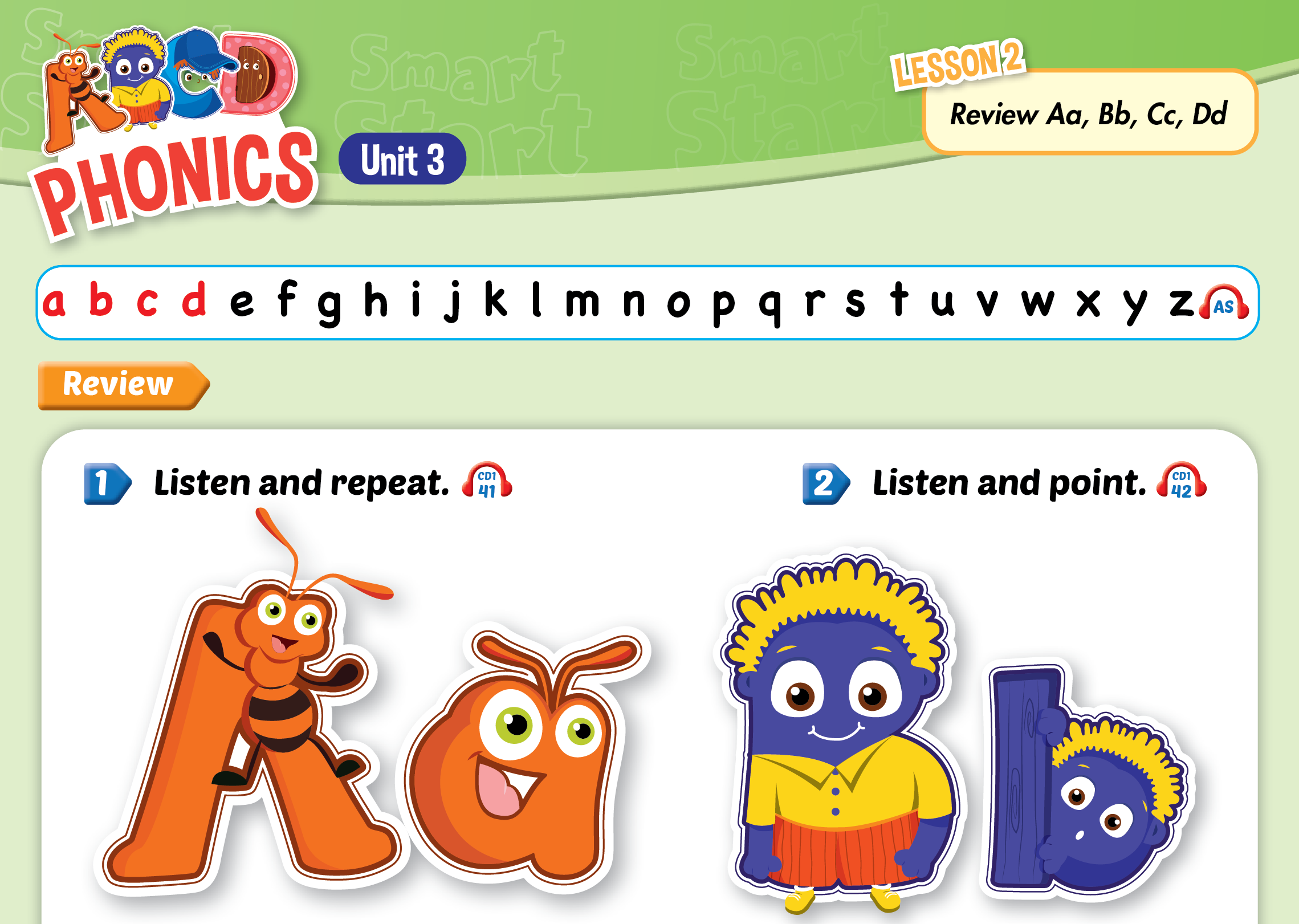 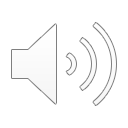 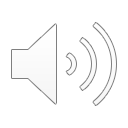 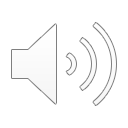 Lesson 2
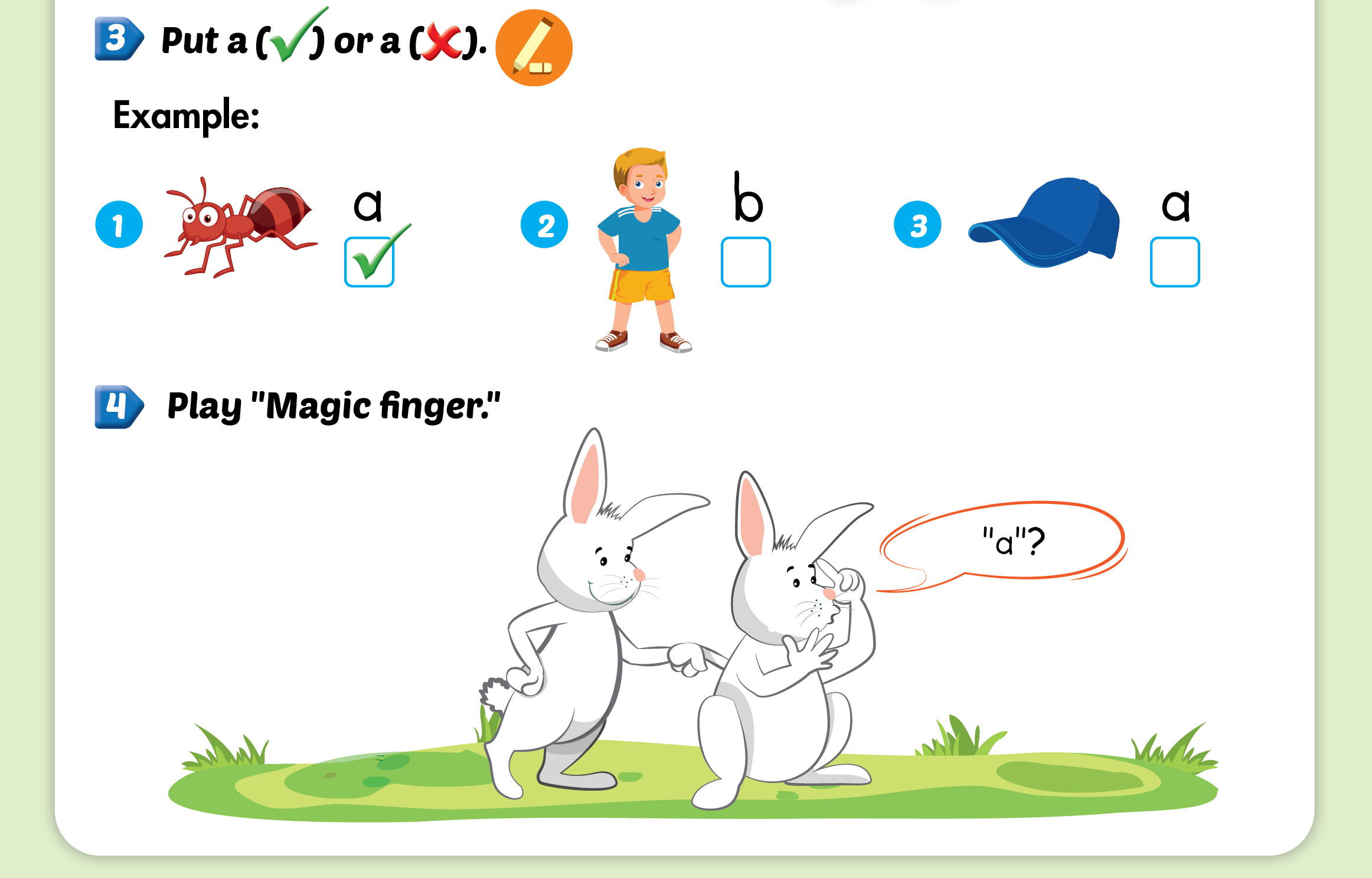 Lesson 2
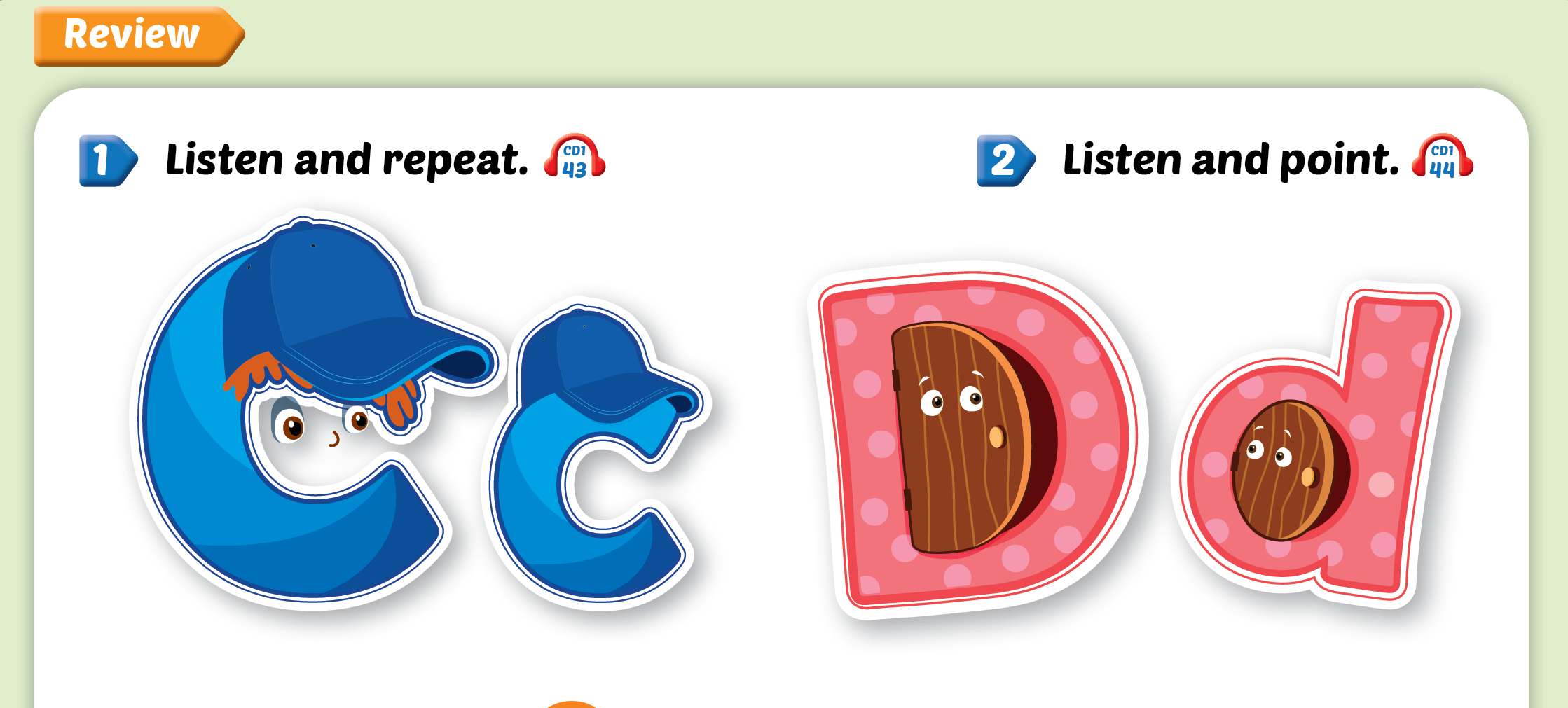 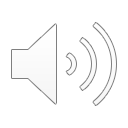 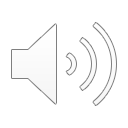 Lesson 2
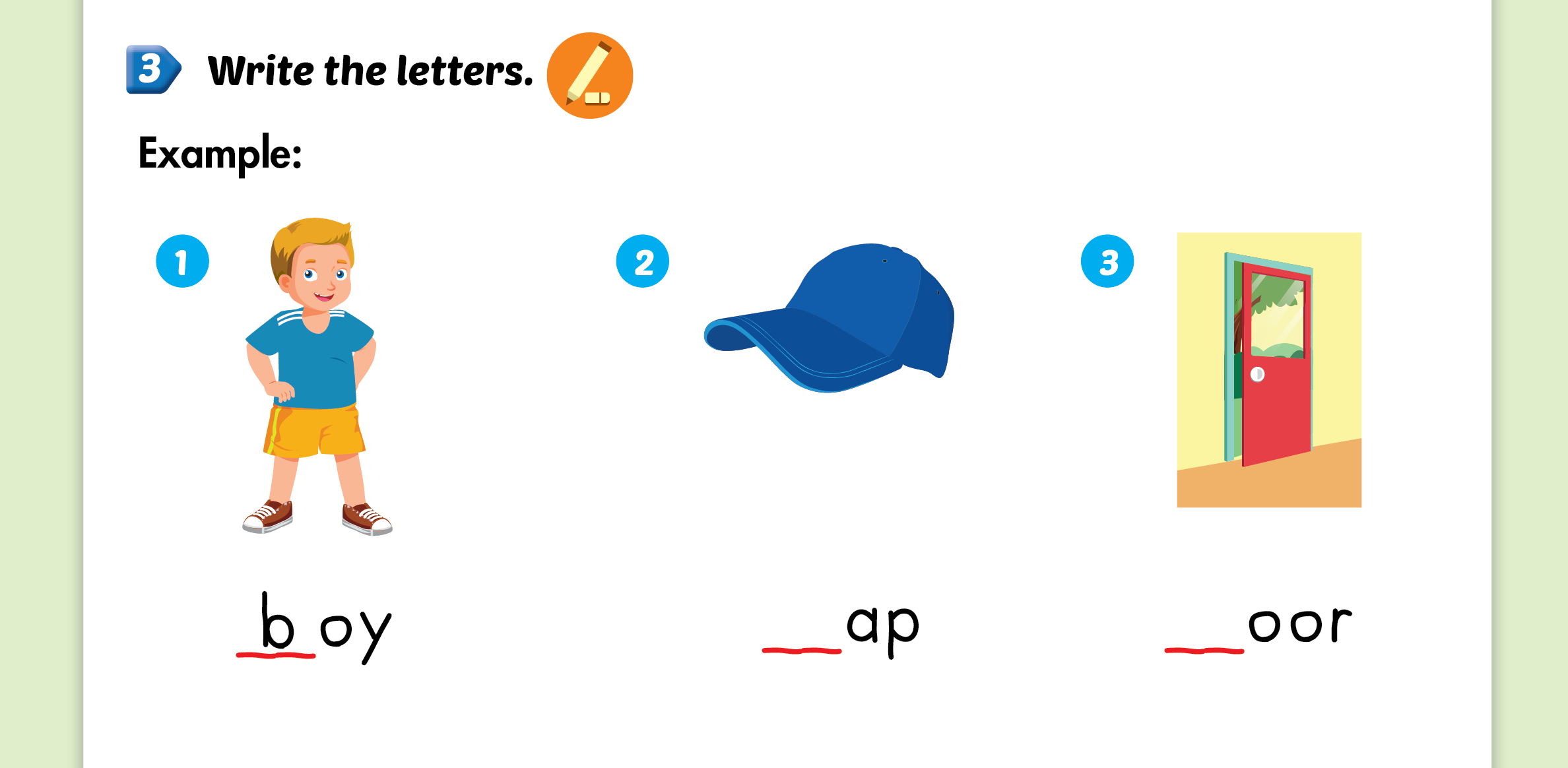 c
d
Lesson 2
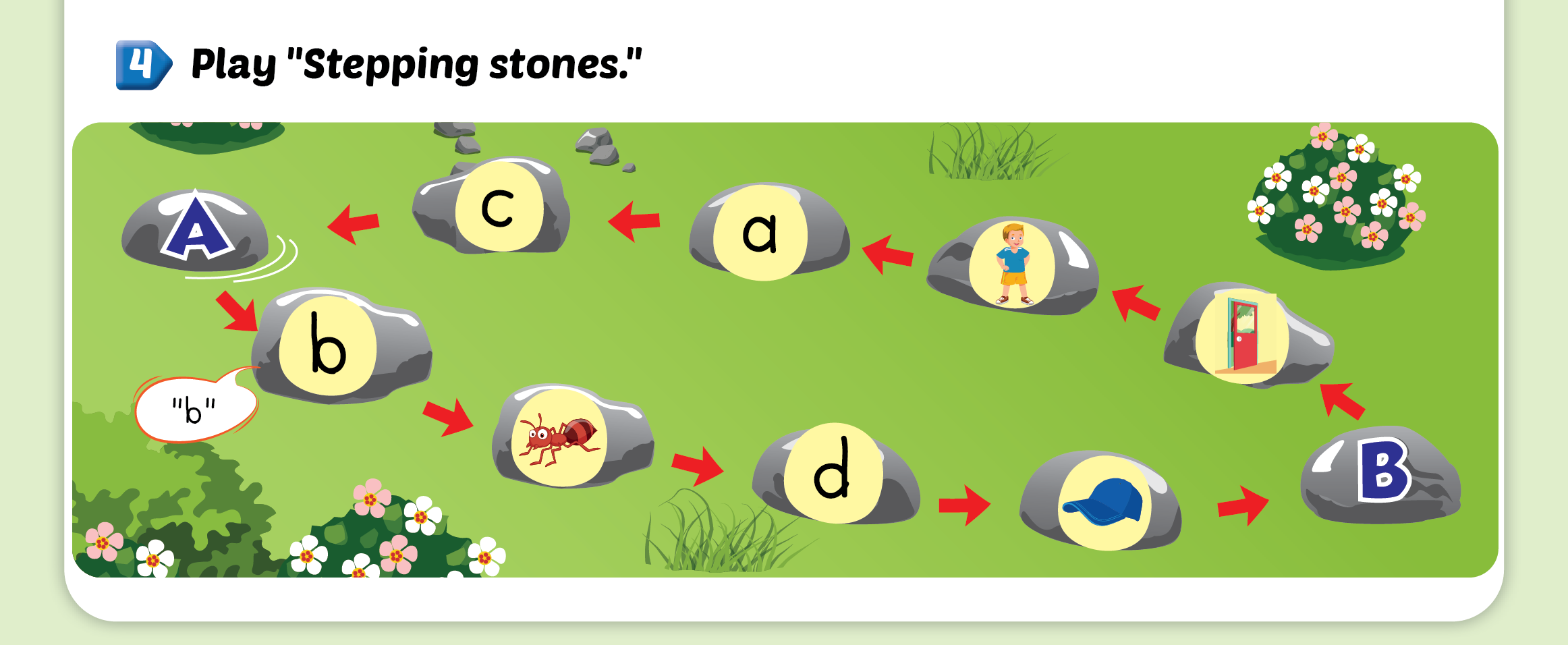 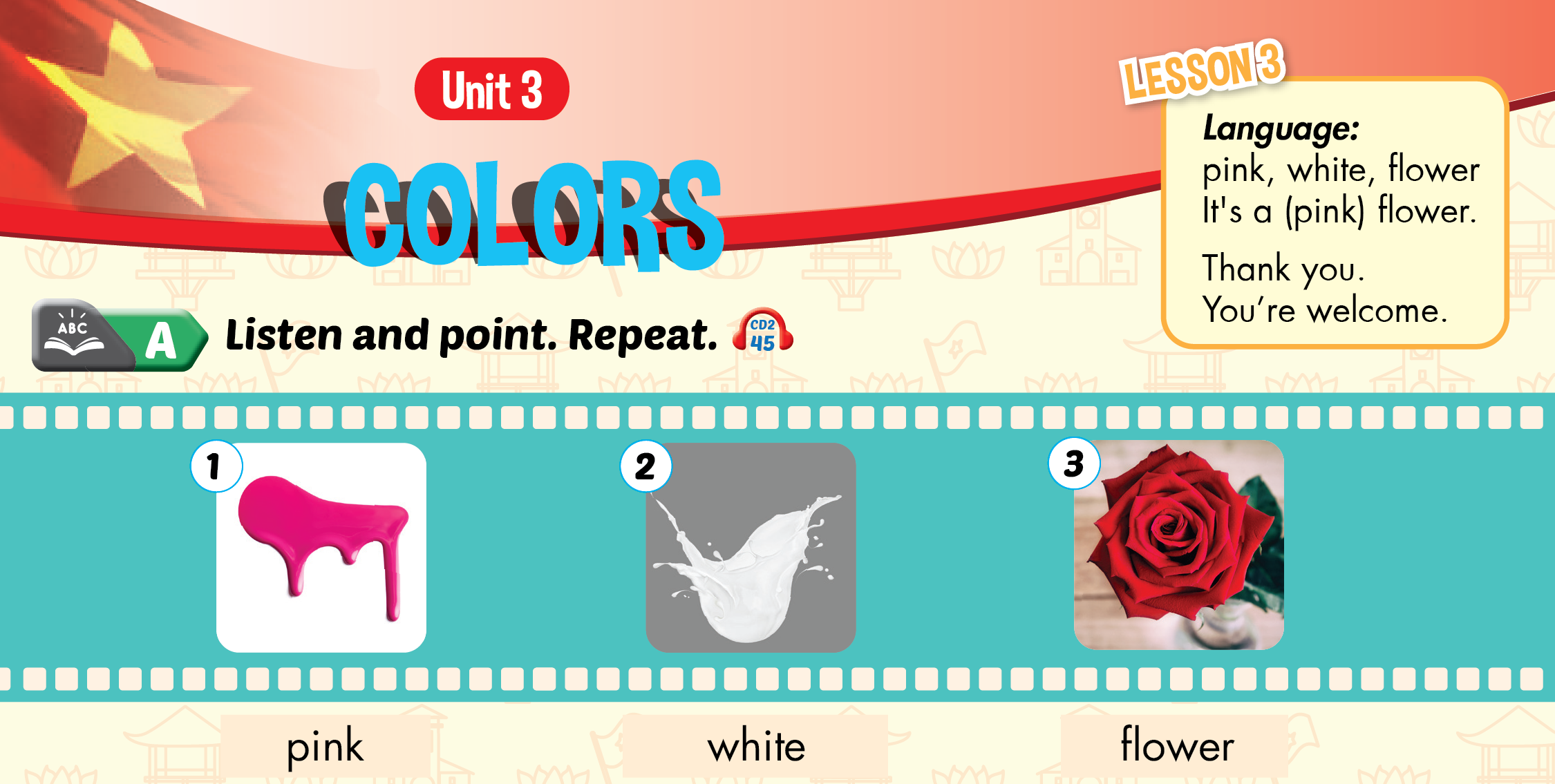 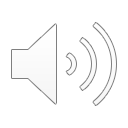 Lesson 3
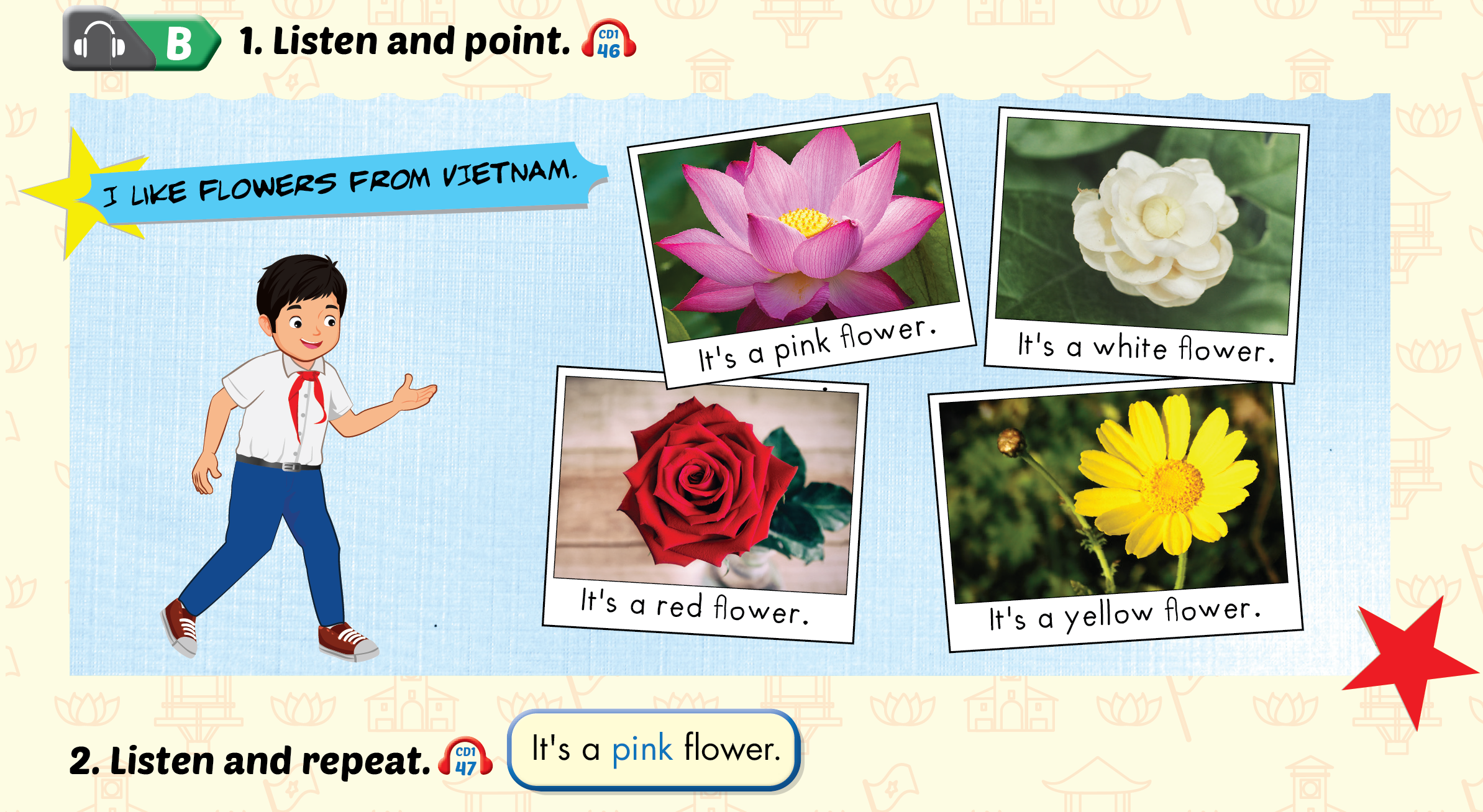 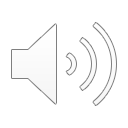 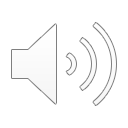 Lesson 3
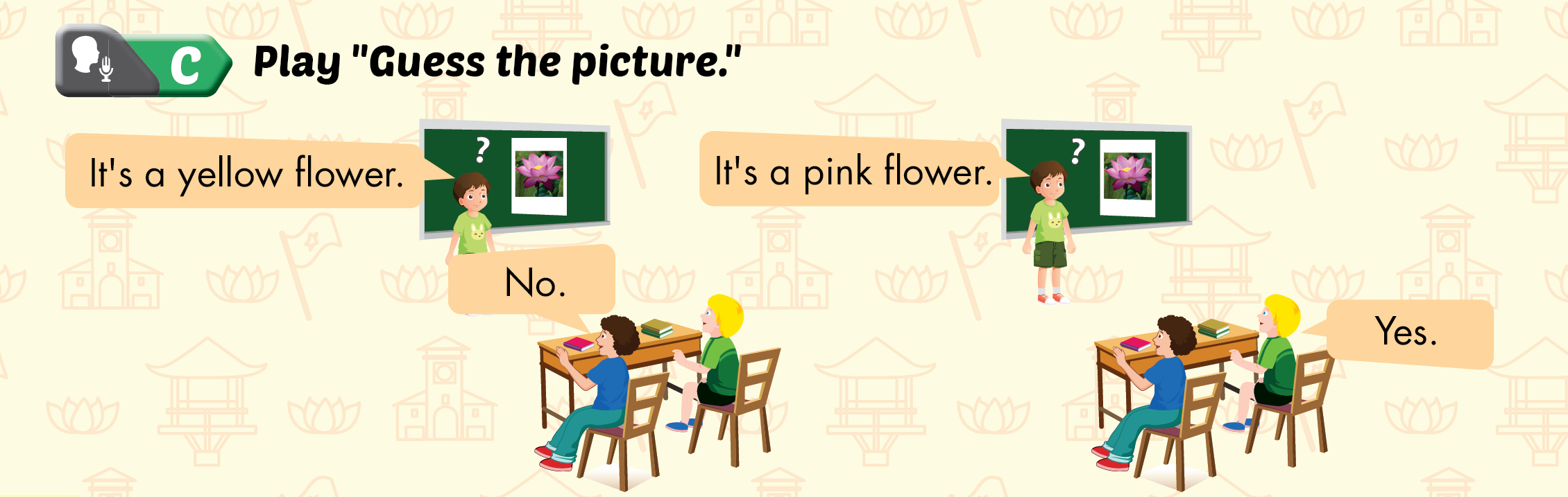 Lesson 3
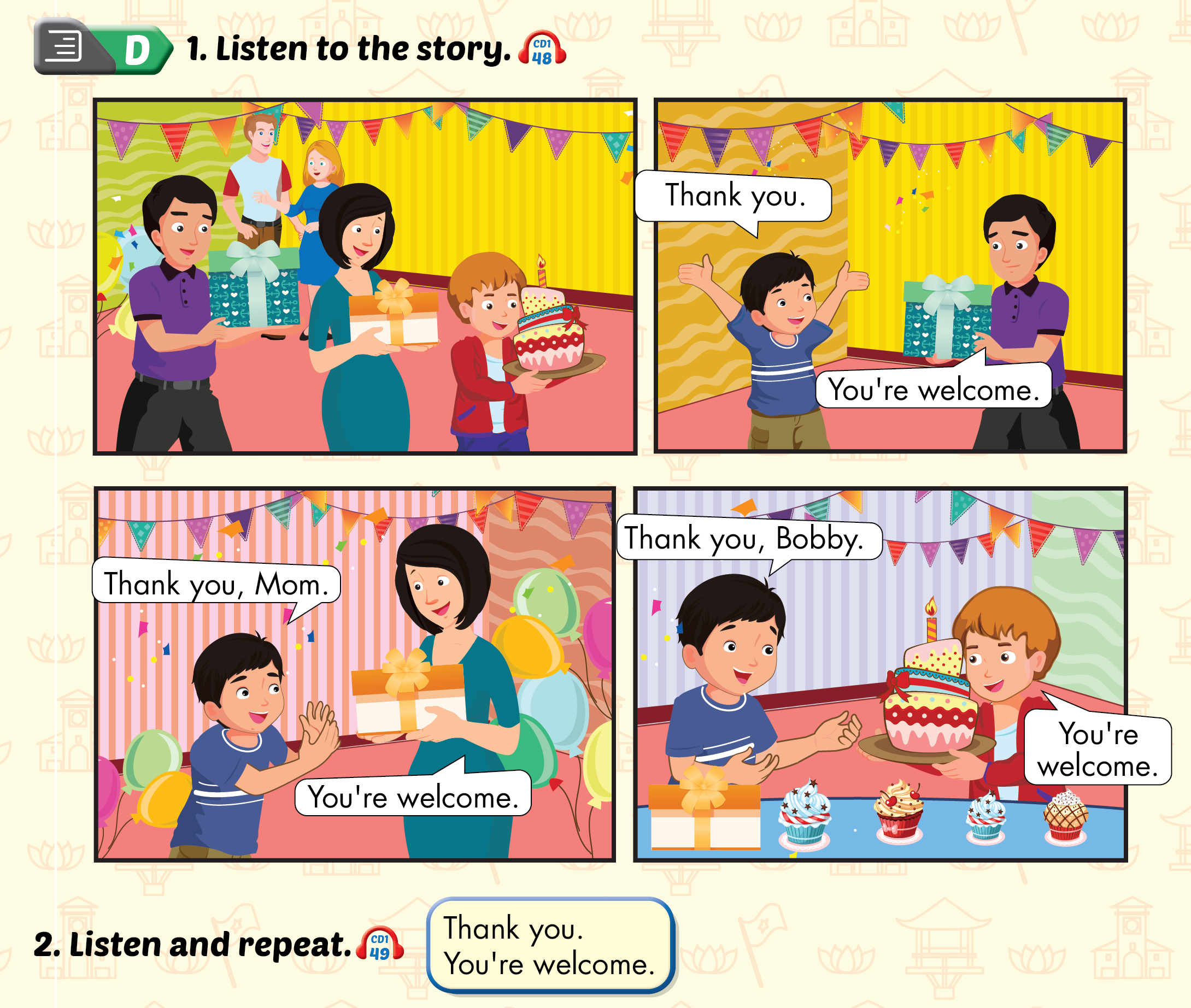 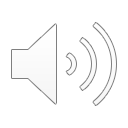 Lesson 3
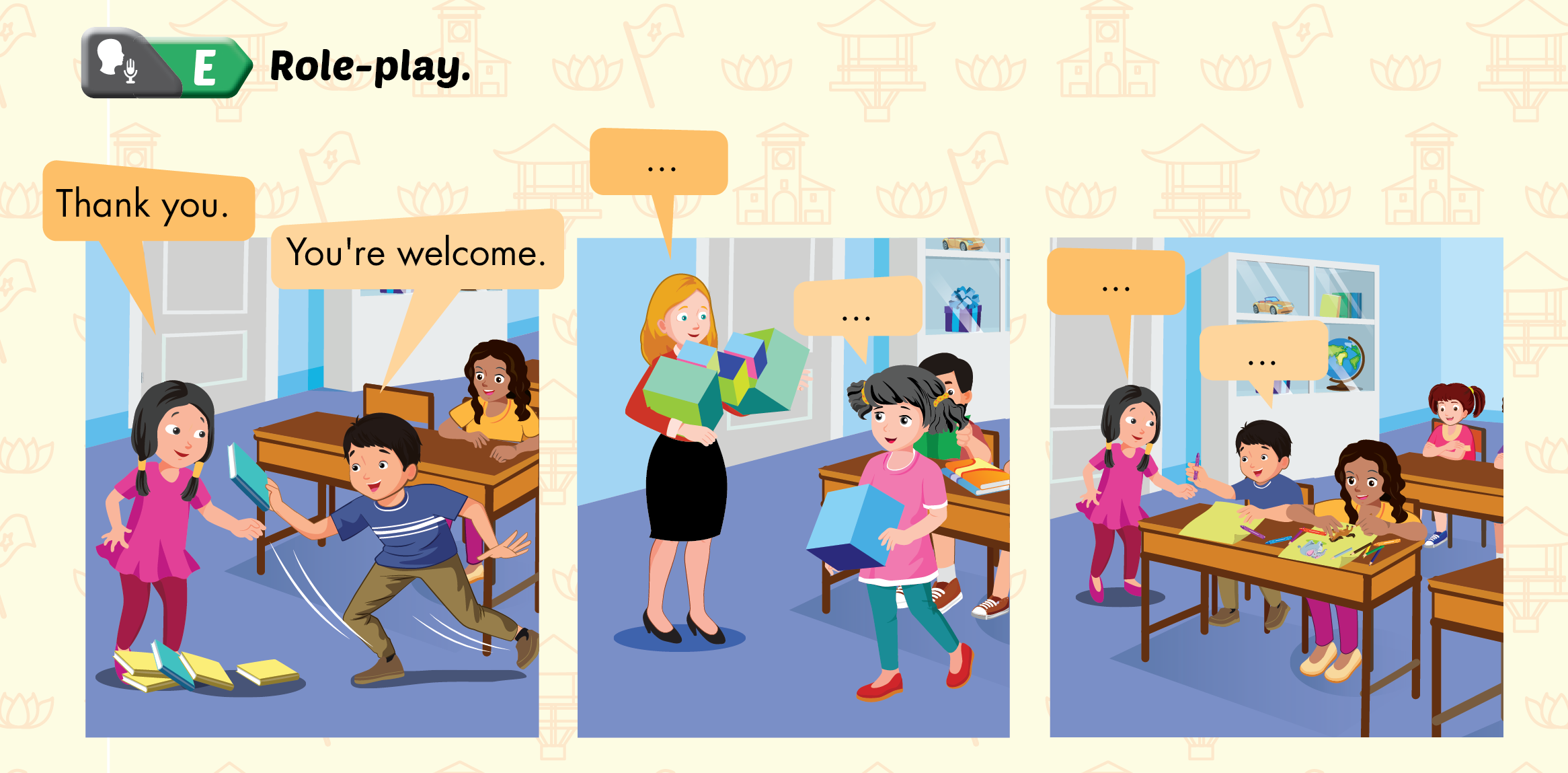